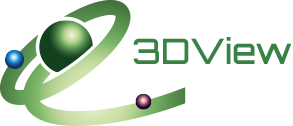 A short heliospheric demo
Vincent Génot and the CDPP/3DView team
Ecole des Houches / Solar Orbiter 
April 2021
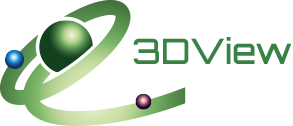 Objectives
Display Solar Orbiter, Parker Solar Probe and BepiColombo trajectories together with Earth, Venus, Mercury and Mars
3D view + lon/lat display
Parker field line tracing
Connect-tool maps for better connectivity
Instrument FOV

http://3dview.cdpp.eu/
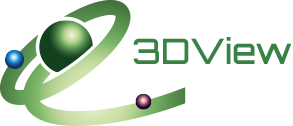 Setting the scene
In desktop bar: File/New scene
In « scene 1 » window: Manage scene
In Manage scene: 
leave the dates as they are
Add SO, PSP, Bepi
Change the coordinate system to HEE
In « Natural bodies »: add planets
Click ok
In Camera: click 2DView
In the 2D View window: click Camera and choose Projection>cylindrical
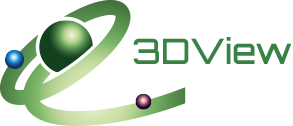 Add more information
In the « scene 1 » window: click Science/Models
In the « models » window: Sun/Specific/Parker spiral
Click « follow scene object / choose your spacecraft »
Adjust the solar wind velocity: see how the line changes with the velocity
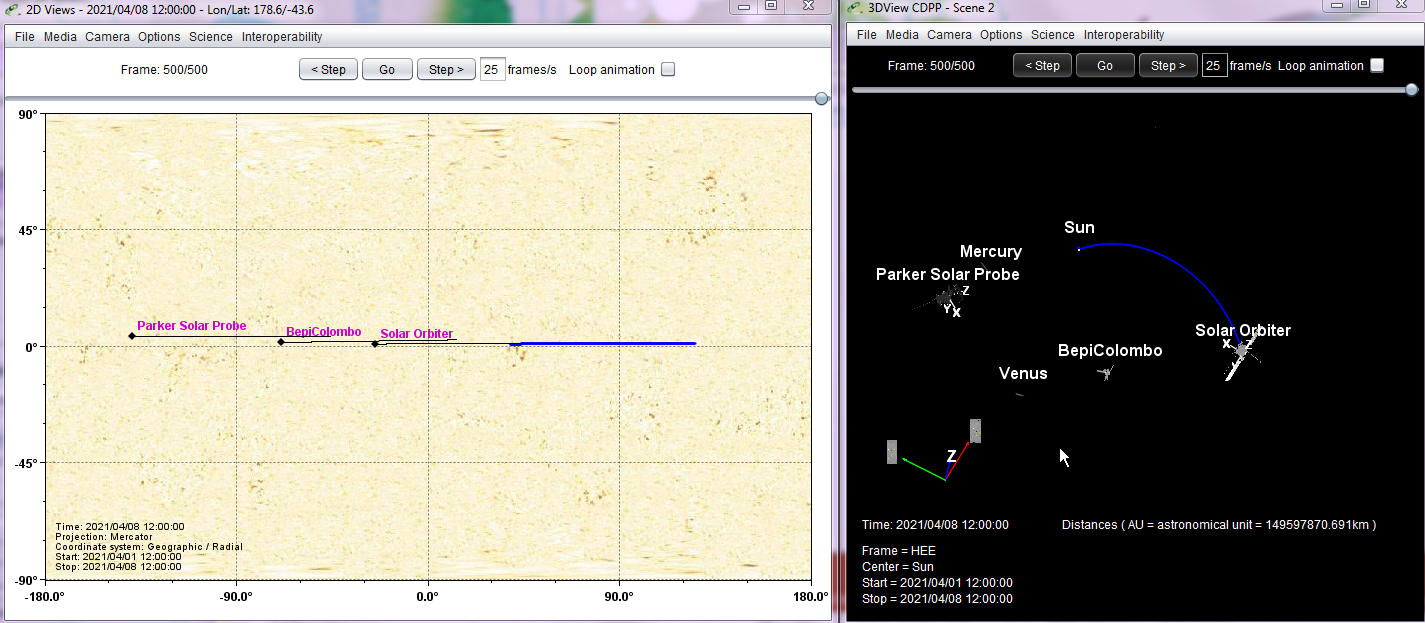 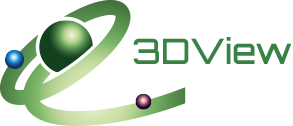 And again more information
Add « Connect-tool map » in the Science menu; see them changing with time
See that the radial footprints match in both tools (that’s good !)
See that the magnetic footprints do not match; guess why …
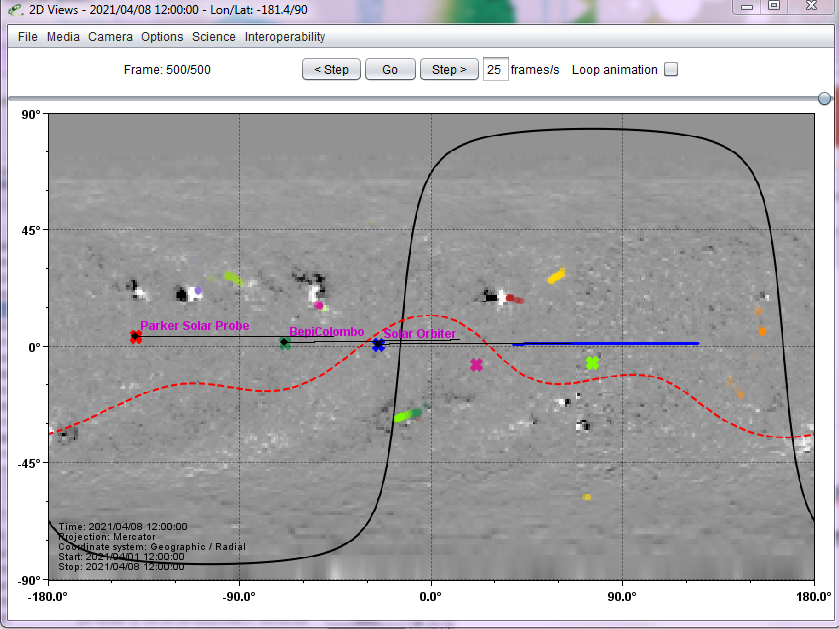 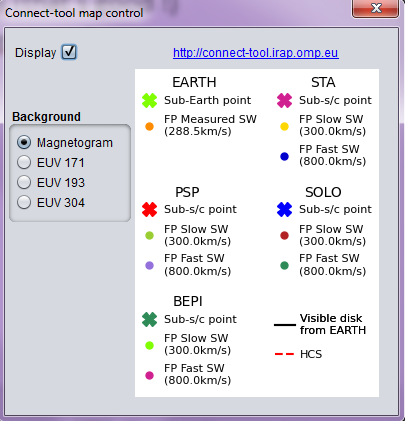 Finaly, instrument FOV
Options / View instrument FOV
PSP: WISPR-in, WISPR-out; SO: METIS (SO FOV values must still be validated)
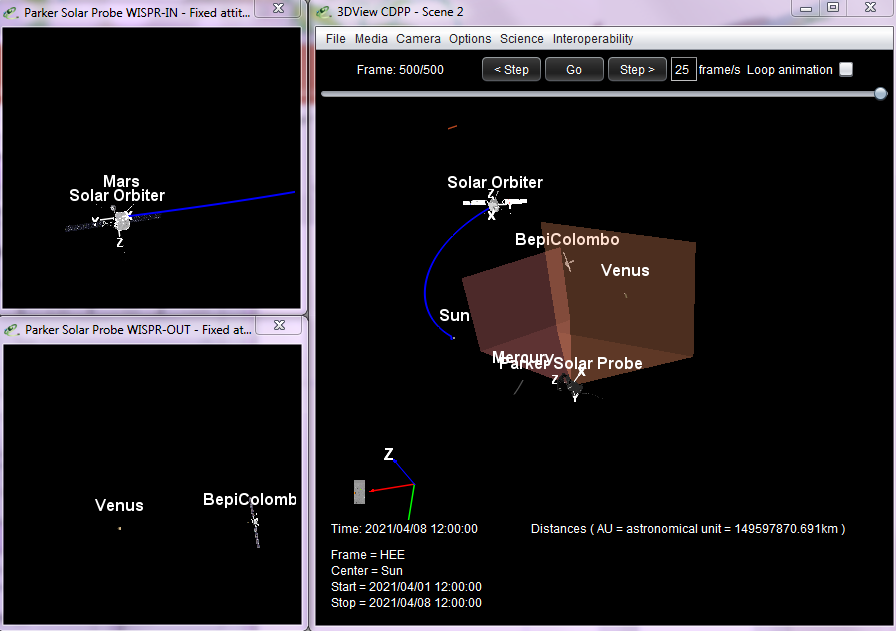 WISPR-in
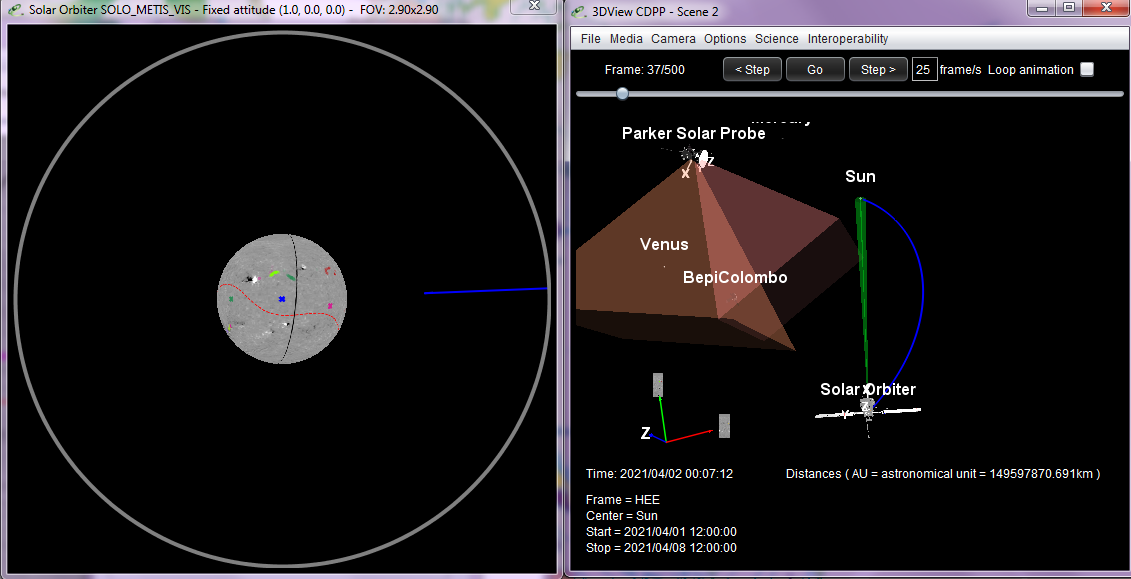 METIS
WISPR-out
AMDA use case #3
Not done last Tuesday; the results can be checked between 3DView and AMDA
Objectives: 
Find orbital conjunctions between Solar Orbiter, BepiColombo and PSP
Construct and manage a catalogue of events
Based on the work done for the BepiCoordObs group
See Hadid et al., in preparation for Frontiers in Astronomy & Space Sciences
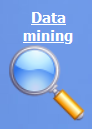 Magnetic footprints
“Magnetic alignments” between 2 or more bodies, i.e. when the footprints of Parker field lines passing through the bodies are in a latitude/longitude neighborhood at the source surface of the Sun
The longitude of the footpoint Φs is given by


Φ(r) is the spacecraft heliocentric longitude at distance r
Ω = 2π/25.38days
Rs = 2.5 Rsun
uSW is the solar wind velocity
The latitude is equal to the one of the spacecraft as a Parker field line is inscribed on a cone of constant latitude
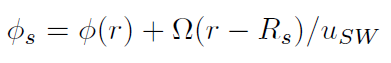 Parker alignments between spacecraft
Use AMDA data mining to determine time intervals when Solar Orbiter and BepiColombo have their magnetic footprints « close enough »
For instance |Φs_SO –Φs_Bepi|<3°
Time interval: Feb. 2020 - Dec. 2025
The solar wind velocity is an unknown
Start with uSW=450 km/s
See how time intervals are modified for different velocities
Data mining / conditional search
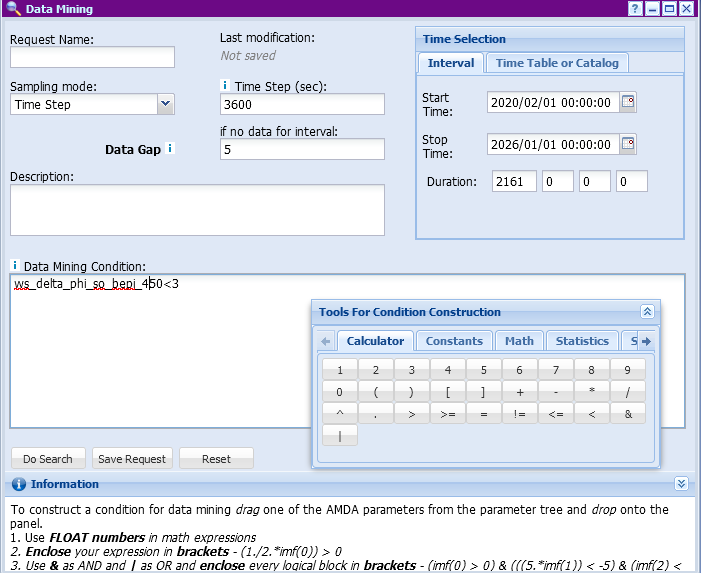 Name and save the ‘request’ for future use
Edit the time table
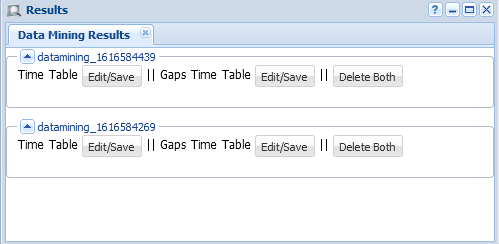 |Φs_SO –Φs_Bepi|<3°
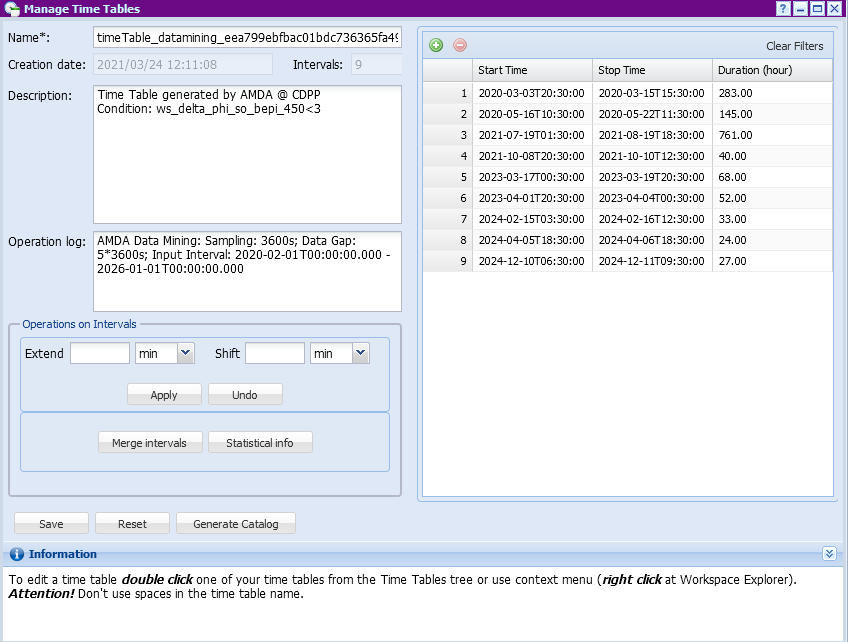 Default name
day/hour/min/sec can be set
Time intervals of the magnetic alignments between BepiColombo and Solar Orbiter for Feb. 2020 - Dec. 2025 with uSW=450 km/s obtained with AMDA data mining
Change the defaut name and Save
Solar Orbiter / PSP « Parker » conjunction (uSW=450 km/s)
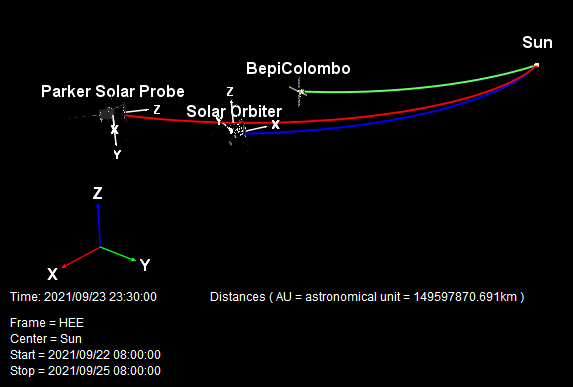 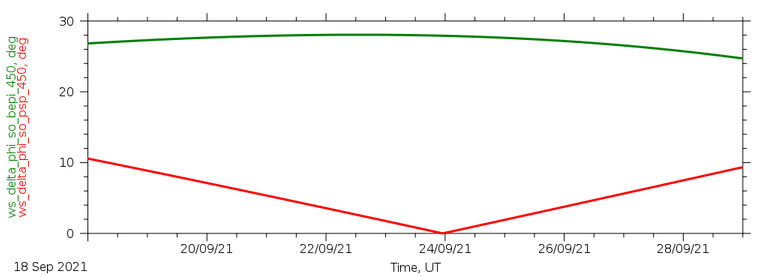 |Φs_SO –Φs_Bepi|
28°
|Φs_SO –Φs_PSP|
AMDA
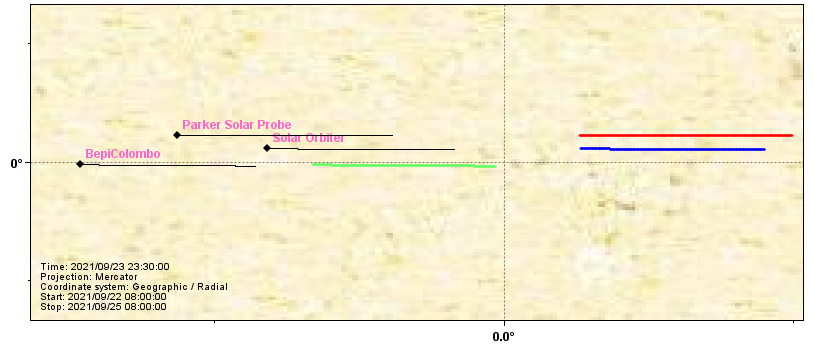 : radial footprints
x: magnetic footprints
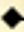 PSP/SO magnetic conjunction
x
x
x
28°
3DView
done with http://3dview.cdpp.eu/